Wir eilen der Weihnacht entgegen,die ersten Glöckchen erklingen!
Es wird wieder besinnlicher, wir besuchen die Basilika
Vierzehnheilige, eine Weihnacht-Kirche. Ein kleines
Morgengebet ist mit dabei und Glöckchen erklingen!
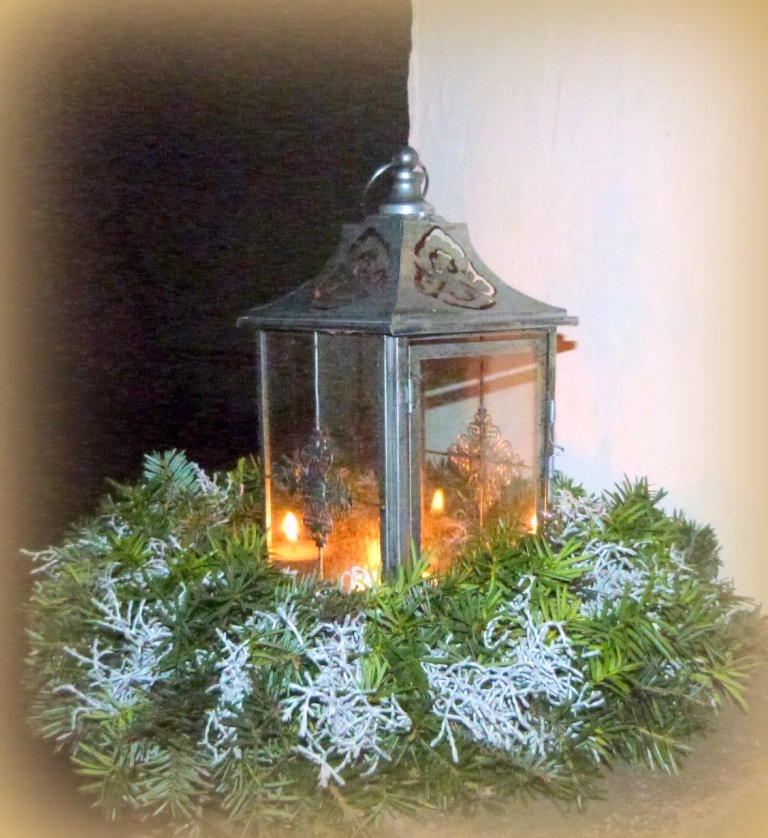 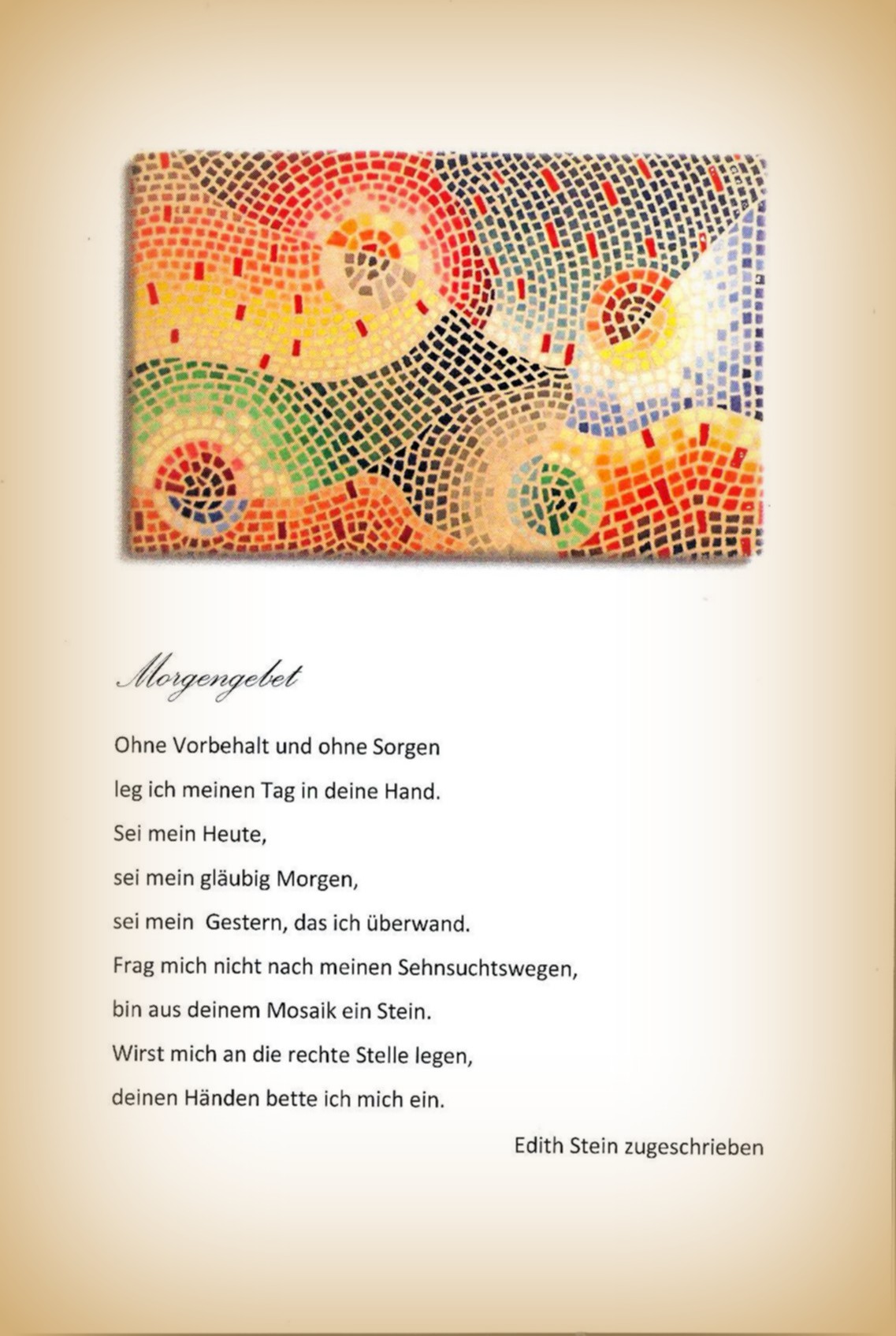 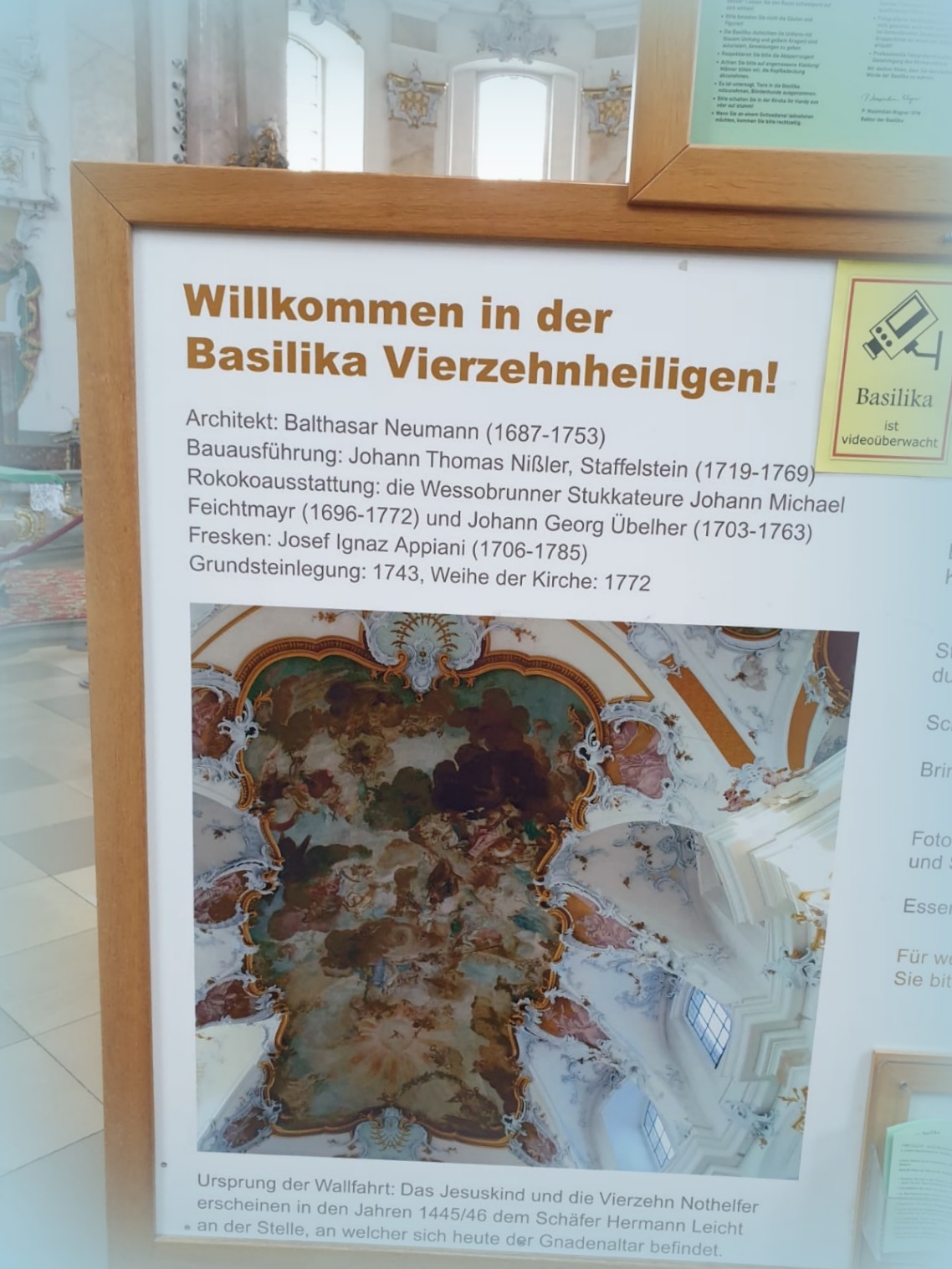 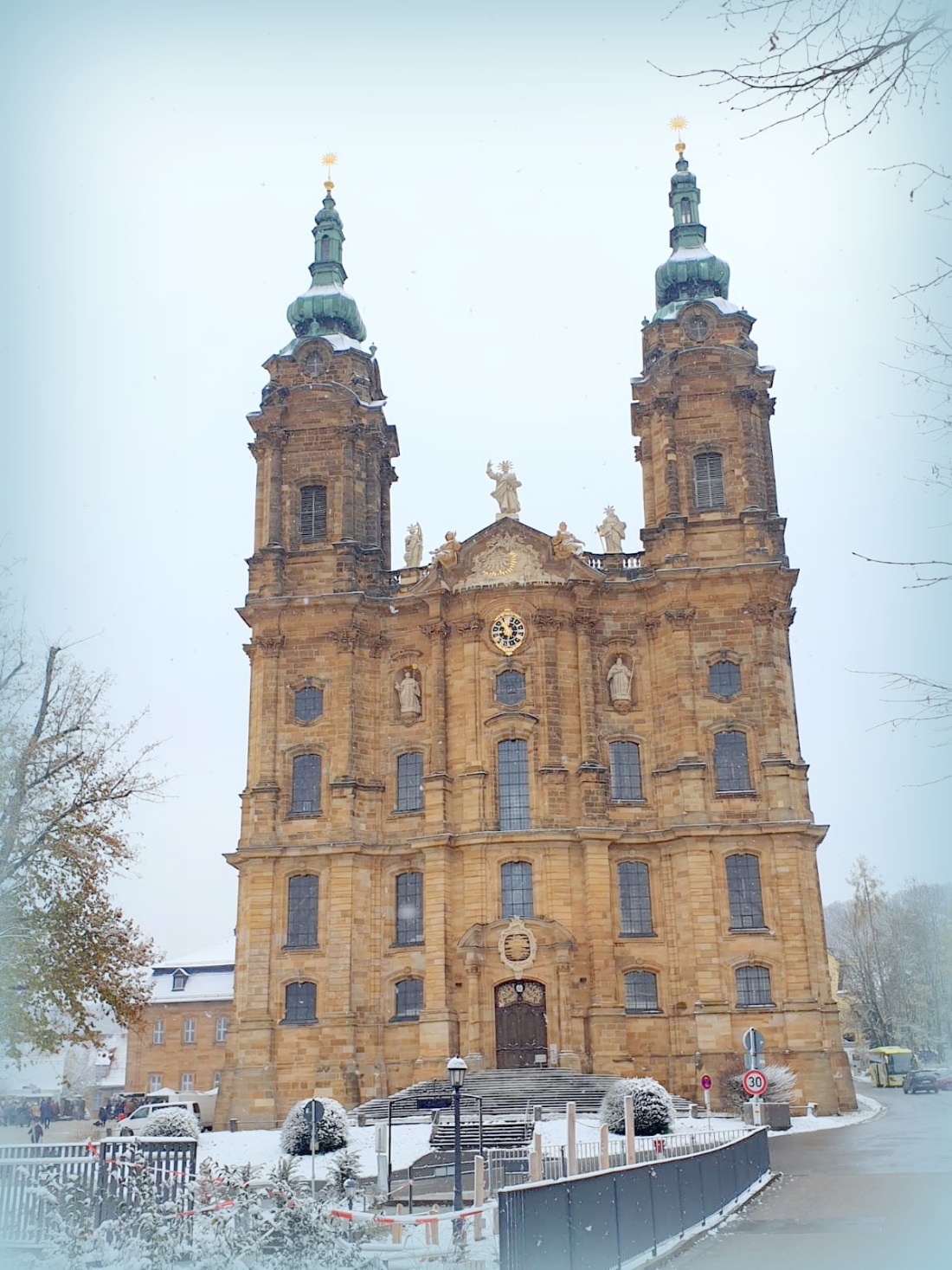 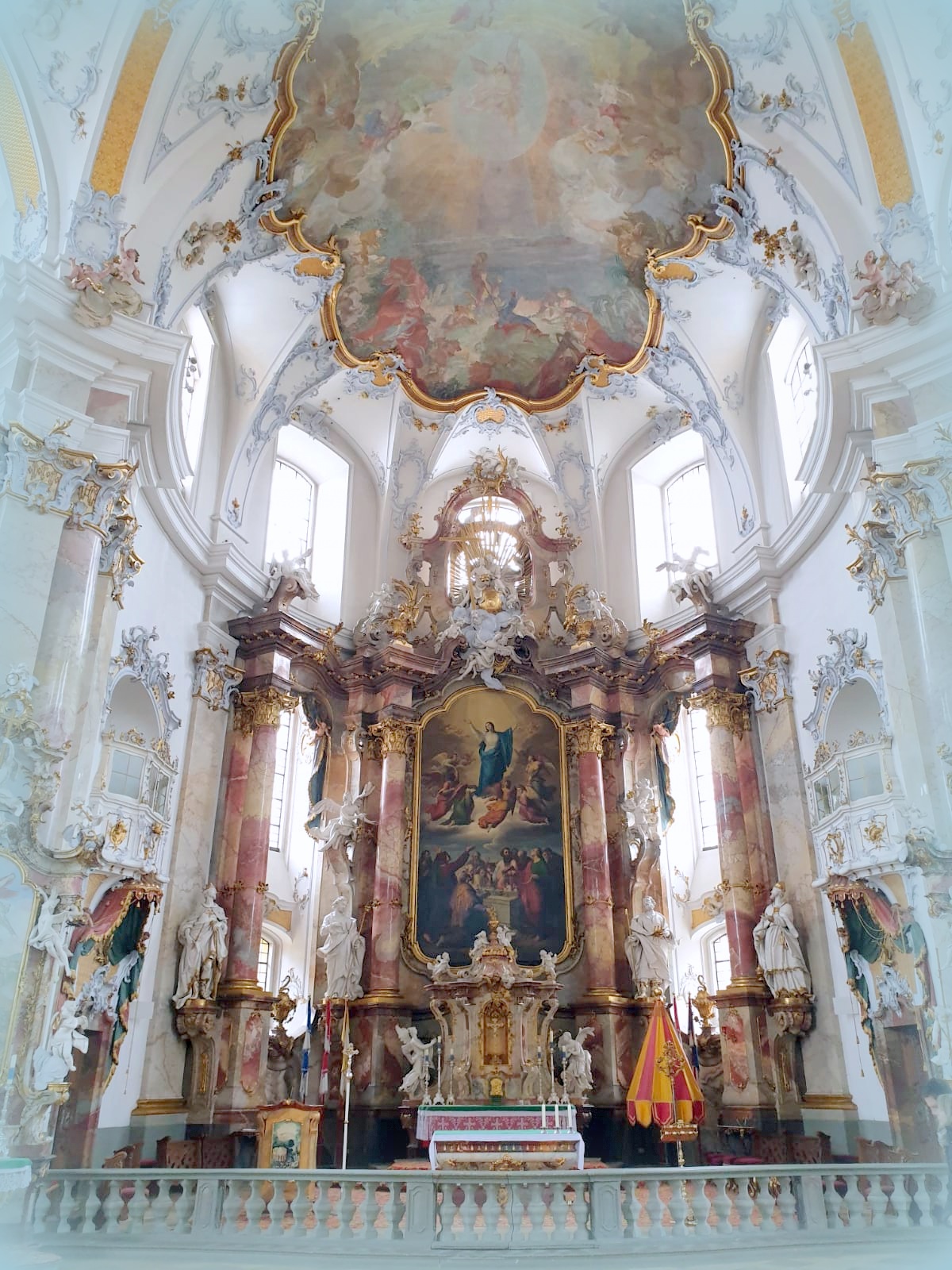 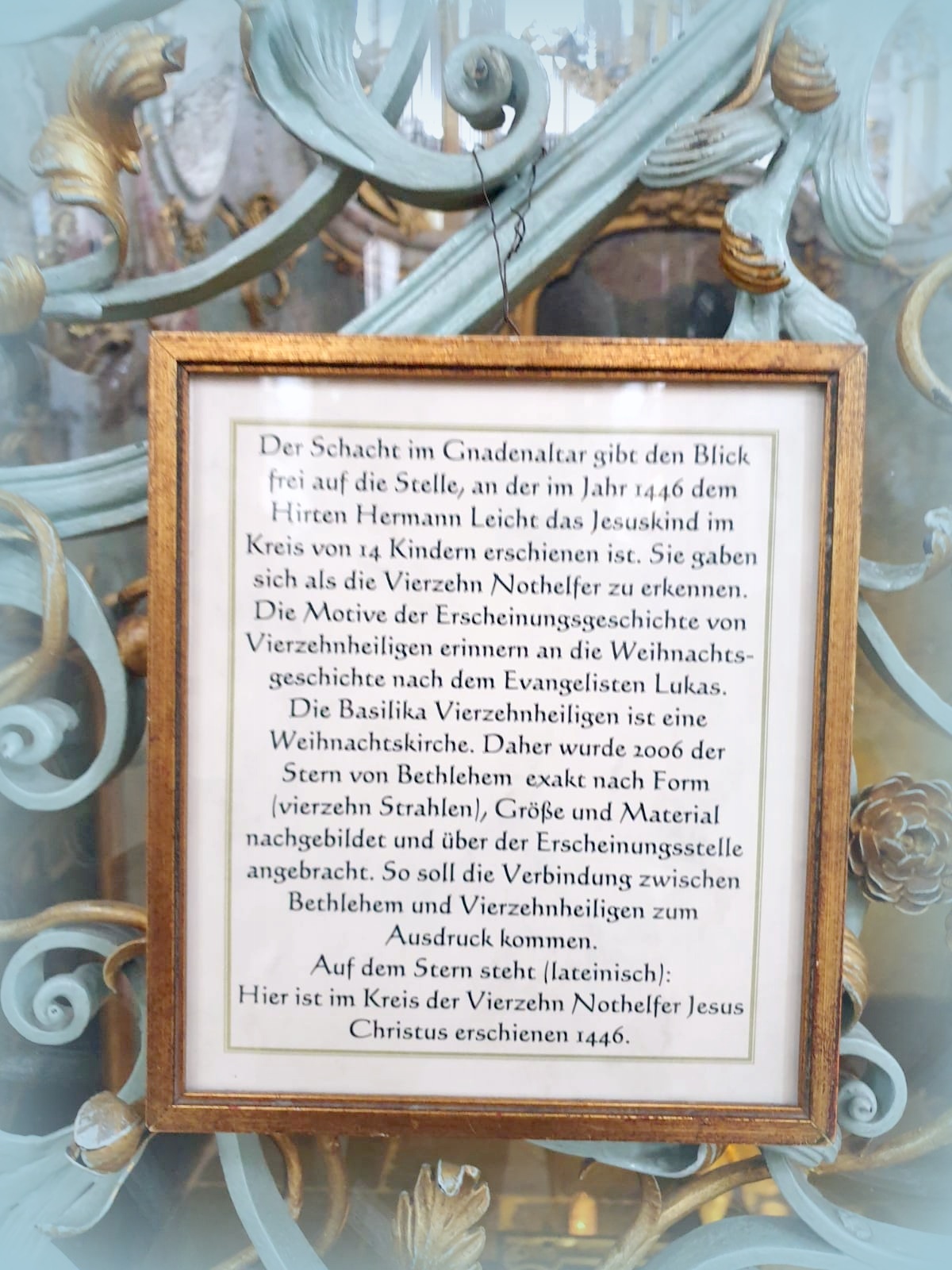 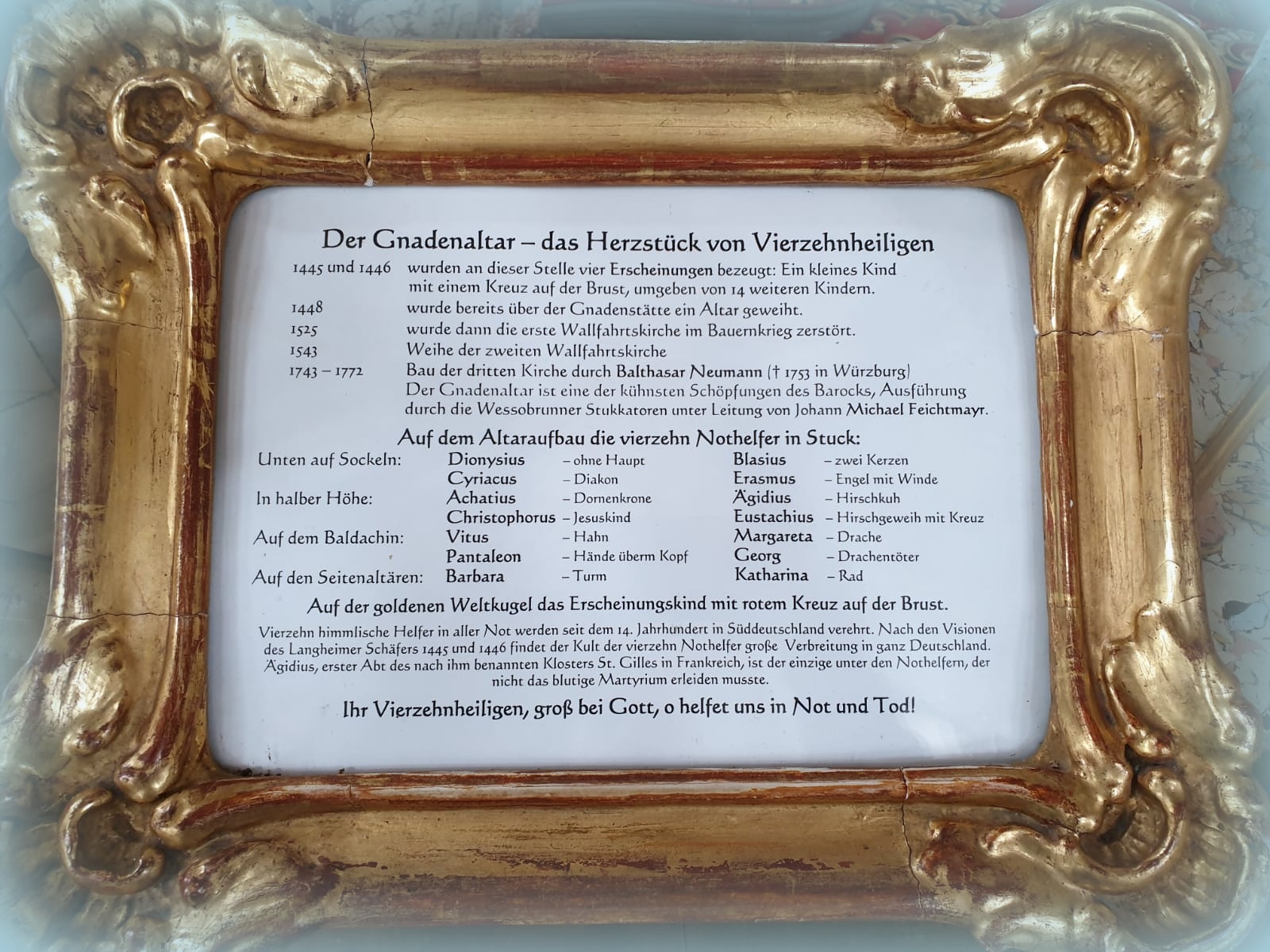 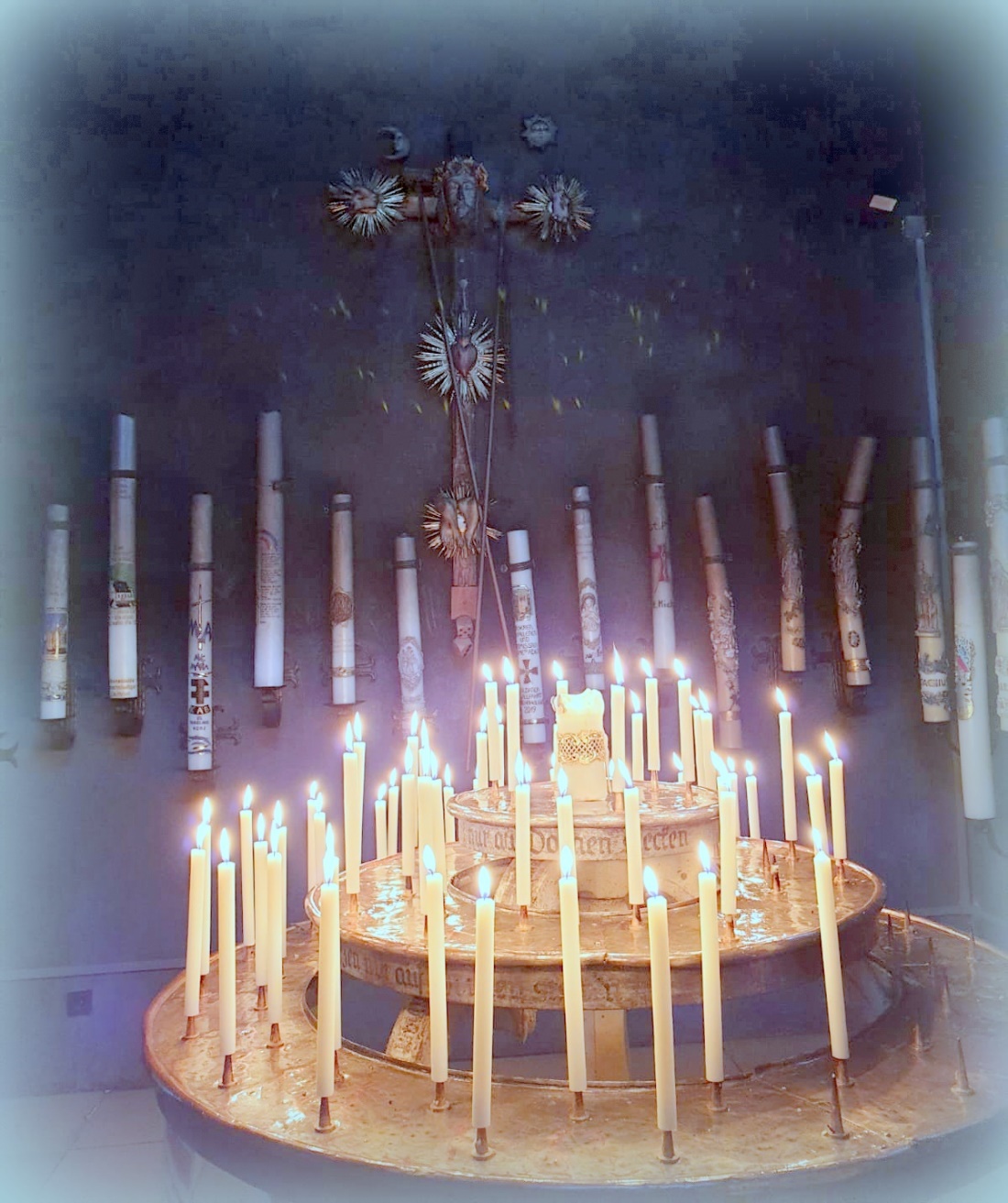 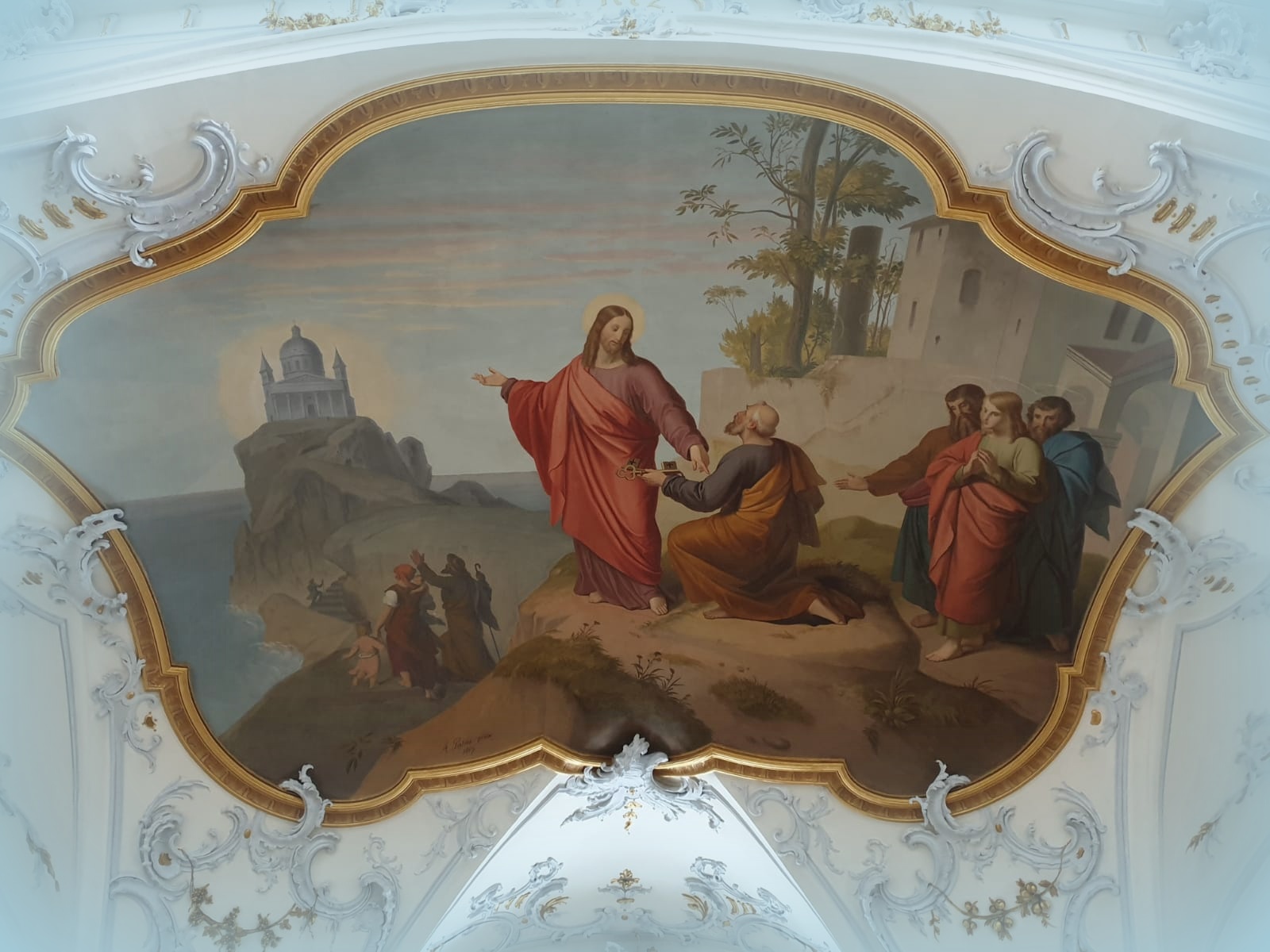 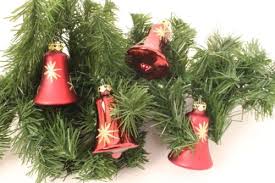 Video